Управление Федеральной антимонопольной службы
по Ярославской области
Практика и проблемы пресечения нарушений антимонопольного законодательства со стороны органов государственной власти и местного самоуправления Ярославской области
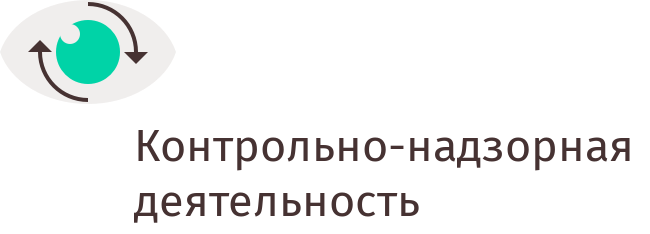 Начальник отдела органов власти и рекламы
Гудкевич Елена Владимировна
Статья 15 Закона о защите конкуренции
(Запрет на ограничивающие конкуренцию акты и действия)
Часть 1 ст.15: Органам государственной власти, организациям, участвующим в предоставлении государственных или муниципальных услуг, а также государственным внебюджетным фондам, Центральному банку РФ запрещается:
установление запретов или введение ограничений в отношении осуществления отдельных видов деятельности или производства определенных видов товаров;
необоснованное препятствование осуществлению деятельности хозяйствующими субъектами;
установление запретов или введение ограничений в отношении свободного перемещения товаров;
установление для приобретателей товаров ограничений выбора хозяйствующих субъектов, которые предоставляют такие товары;
предоставление хозяйствующему субъекту доступа к информации в приоритетном порядке;
предоставление государственной или муниципальной преференции в нарушение требований, установленных главой 5 настоящего Федерального закона;
создание дискриминационных условий.
Статья 39.1 Закона о защите конкуренции
(Предупреждение)
В целях пресечения действий (бездействия), которые приводят или могут привести к недопущению, ограничению, устранению конкуренции и (или) ущемлению интересов других лиц в сфере предпринимательской деятельности либо ущемлению интересов неопределенного круга потребителей, антимонопольный орган выдает предупреждение в письменной форме о прекращении действий (бездействия), об отмене или изменении актов, которые содержат признаки нарушения антимонопольного законодательства, либо об устранении причин и условий, способствовавших возникновению такого нарушения, и о принятии мер по устранению последствий такого нарушения.

Предупреждение должно содержать:
1) выводы о наличии оснований для его выдачи;
2) нормы антимонопольного законодательства, которые нарушены действиями (бездействием) лица, которому выдается предупреждение;
3) перечень действий, направленных на прекращение нарушения антимонопольного законодательства, устранение причин и условий, способствовавших возникновению такого нарушения, устранение последствий такого нарушения, а также разумный срок их выполнения.
Статья 16 Закона о защите конкуренции
(Запрет на ограничивающие конкуренцию соглашения или согласованные действия)
Запрещаются соглашения между органами государственной власти, органами местного самоуправления, а также государственными внебюджетными фондами, Центральным банком РФ или между ними и хоз. субъектами либо осуществление этими органами и организациями согласованных действий, 

если такие соглашения или такое осуществление согласованных действий приводят или могут привести к недопущению, ограничению, устранению конкуренции, в частности к:

1) повышению, снижению или поддержанию цен (тарифов), за исключением случаев, если такие соглашения предусмотрены федеральными законами или нормативными правовыми актами Президента РФ, нормативными правовыми актами Правительства РФ; 
2) экономически, технологически и иным образом не обоснованному установлению различных цен (тарифов) на один и тот же товар;
3) разделу товарного рынка по территориальному принципу, объему продажи или покупки товаров, ассортименту реализуемых товаров либо по составу продавцов или покупателей (заказчиков); 
4) ограничению доступа на товарный рынок, выхода из товарного рынка или устранению с него хозяйствующих субъектов.
Статья 17 Закона о защите конкуренции
(Антимонопольные требования к торгам, запросу котировок цен на товары, запросу предложений)
При проведении торгов, запроса, запроса предложений запрещаются действия, которые приводят или могут привести к недопущению, ограничению или устранению конкуренции, в том числе:

координация организаторами торгов, запроса котировок, запроса предложений или заказчиками деятельности их участников, а также заключение соглашений между организаторами торгов и (или) заказчиками с участниками этих торгов, если такие соглашения имеют своей целью либо приводят или могут привести к ограничению конкуренции и (или) созданию преимущественных условий для каких-либо участников
создание участнику торгов, запроса котировок, запроса предложений или нескольким участникам торгов, запроса котировок, запроса предложений преимущественных условий участия, в том числе путем доступа к информации, если иное не установлено федеральным законом;
нарушение порядка определения победителя или победителей торгов, запроса котировок, запроса предложений;
участие организаторов торгов, запроса котировок, запроса предложений или заказчиков и (или) работников организаторов или работников заказчиков в торгах, запросе котировок, запросе предложений.
СПАСИБО ЗА ВНИМАНИЕ!
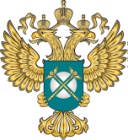 www.yaroslavl.fas.gov.ru
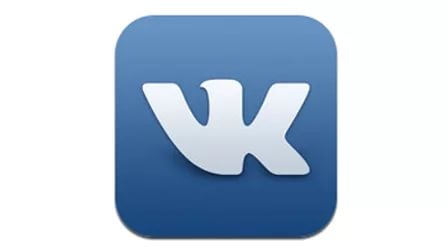 www.vk.com/club49241928